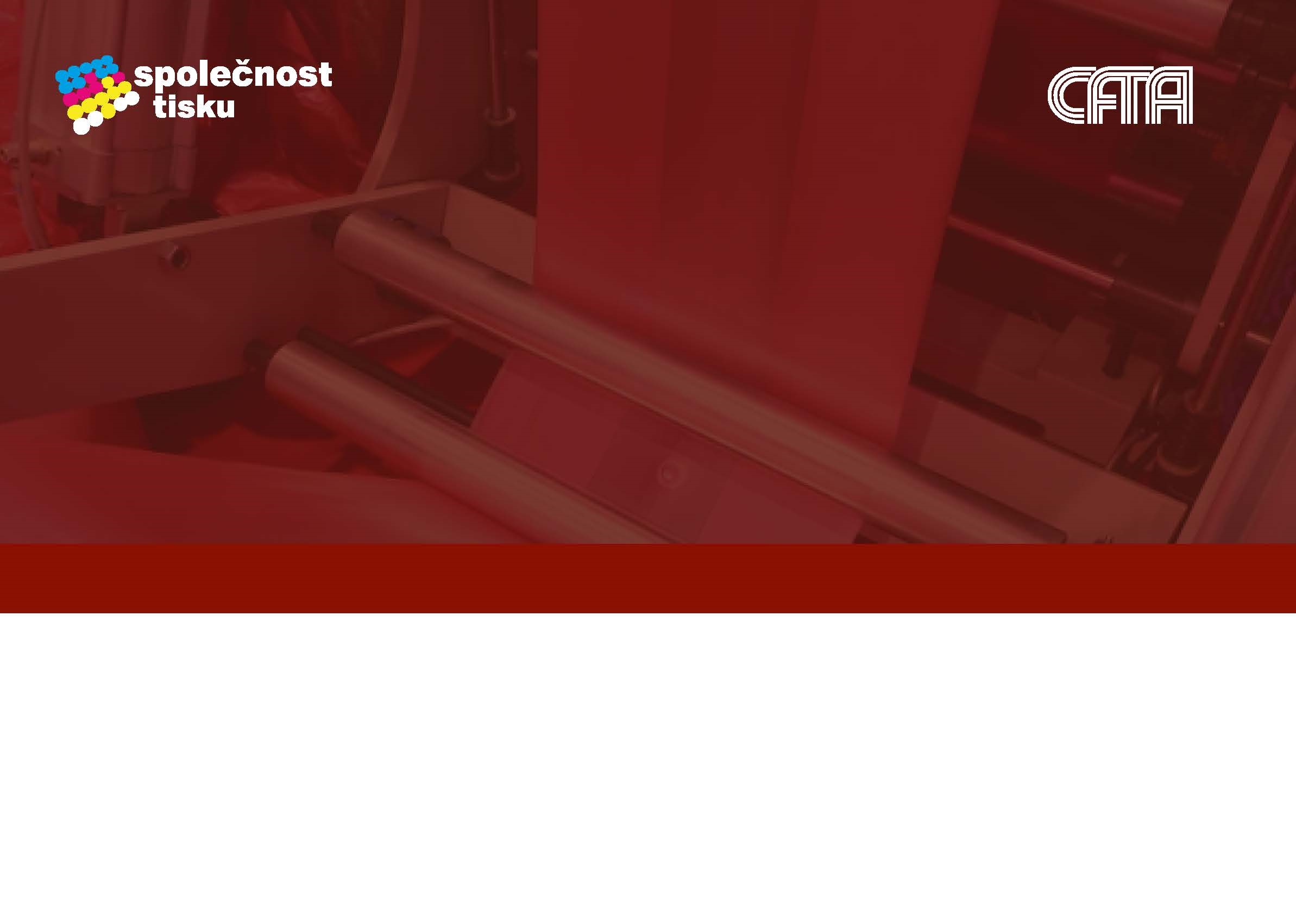 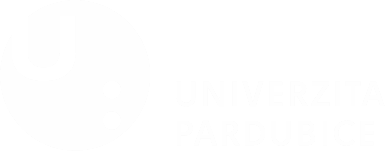 Drupa 2024tradice a nové trendypapír a celulóza
Miloš Lešikar
Ing. Jiří Hejduk, Ph.D.
Historie veletrhu DRUPA
1914 – veletrh BUGRA (Ausstellung für Buchgeverbe und Graphik
1928 – veletrh PRESSA (Die Internationale Presse-Austellun Köln)
1949 – Zahájil činnost organizační výbor přípravu výstavní akce, která by měla navázat na úspěšné předválečné veletrhy, Německo bylo špičkou polygrafického oboru na světě
1951 – 1. ročník DRUPA (Druck Und Papier)
Přehled uplynulých ročníků veletrhu drupa z pohledu statistických dat
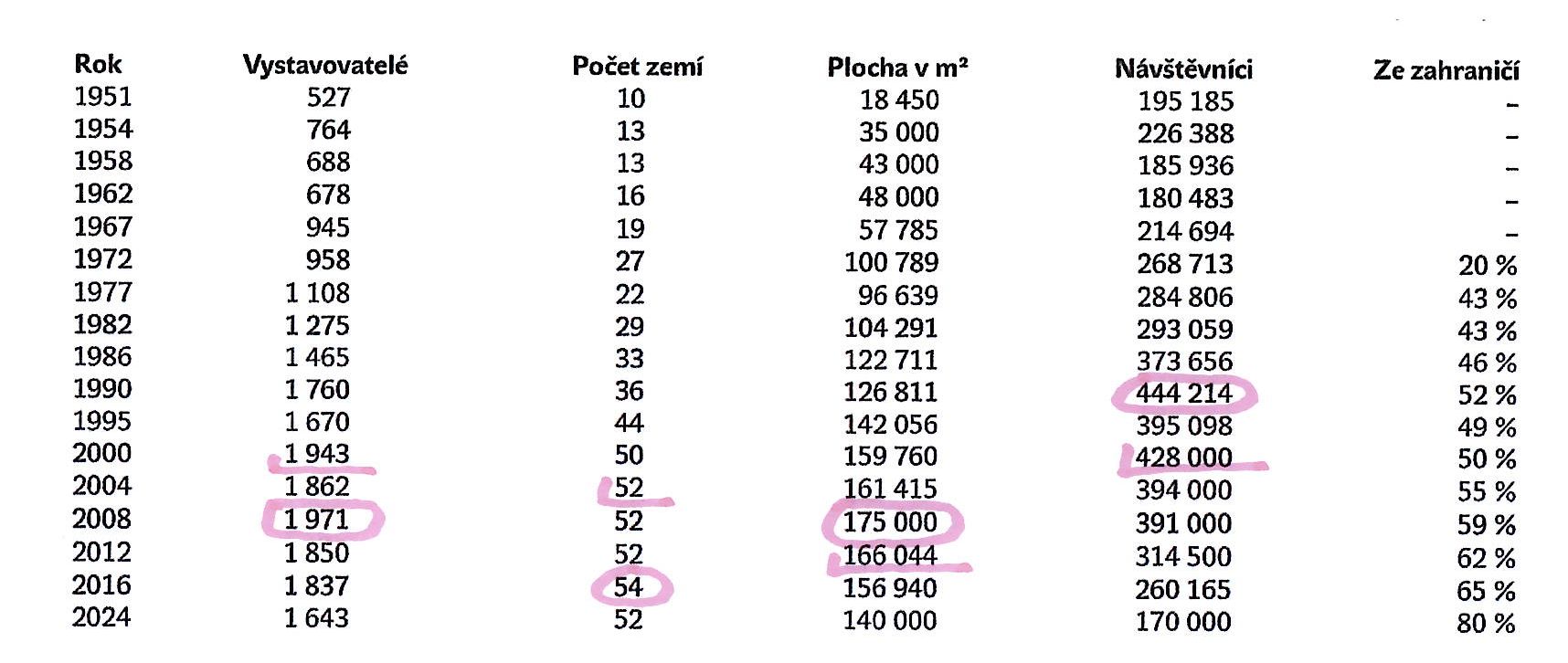 Veletržní areál Messe Düsseldorf
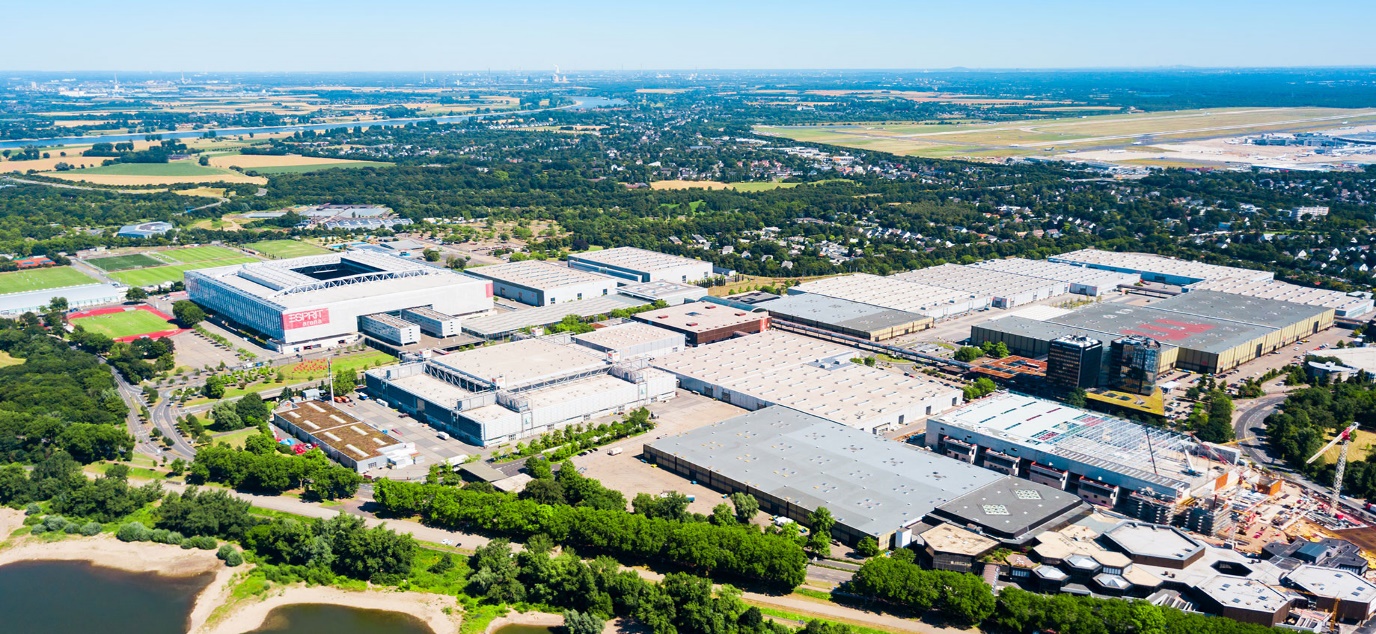 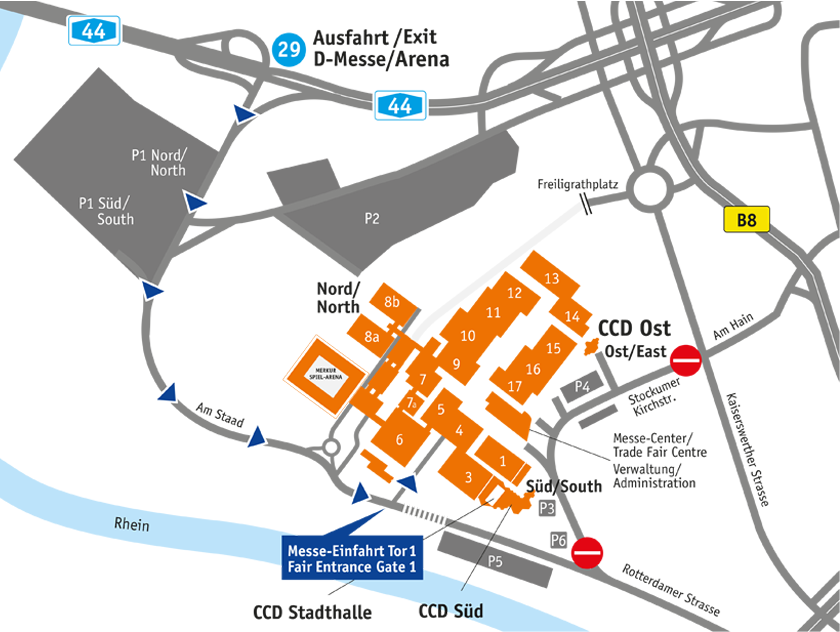 Kompletní přehlídka všech tiskových technologií na veletrhu drupa- tisk z plochy - ofset- tisk z výšky - flexotisk- hlubotisk- sítotisk- digitální tisk- zušlechťovací technologie- kombinované in-line výrobní linky- příprava tisku, barvy- dodavatelé pro všechny technologie tisku- potiskované materiály- obaly
Flexotisk na veletrhu drupa 2025- stroje s centrálním tiskovým válcem – nejčastěji prezentovaná skupina flexotiskových strojů, určených k potisku materiálu z kotouče na kotouč (papír, plastové fólie, vícevrstvé fólie – lamináty)- Soma- Uteco- Omet- Comexi- Nordmeccanica- Windmöller & Hölscher …..
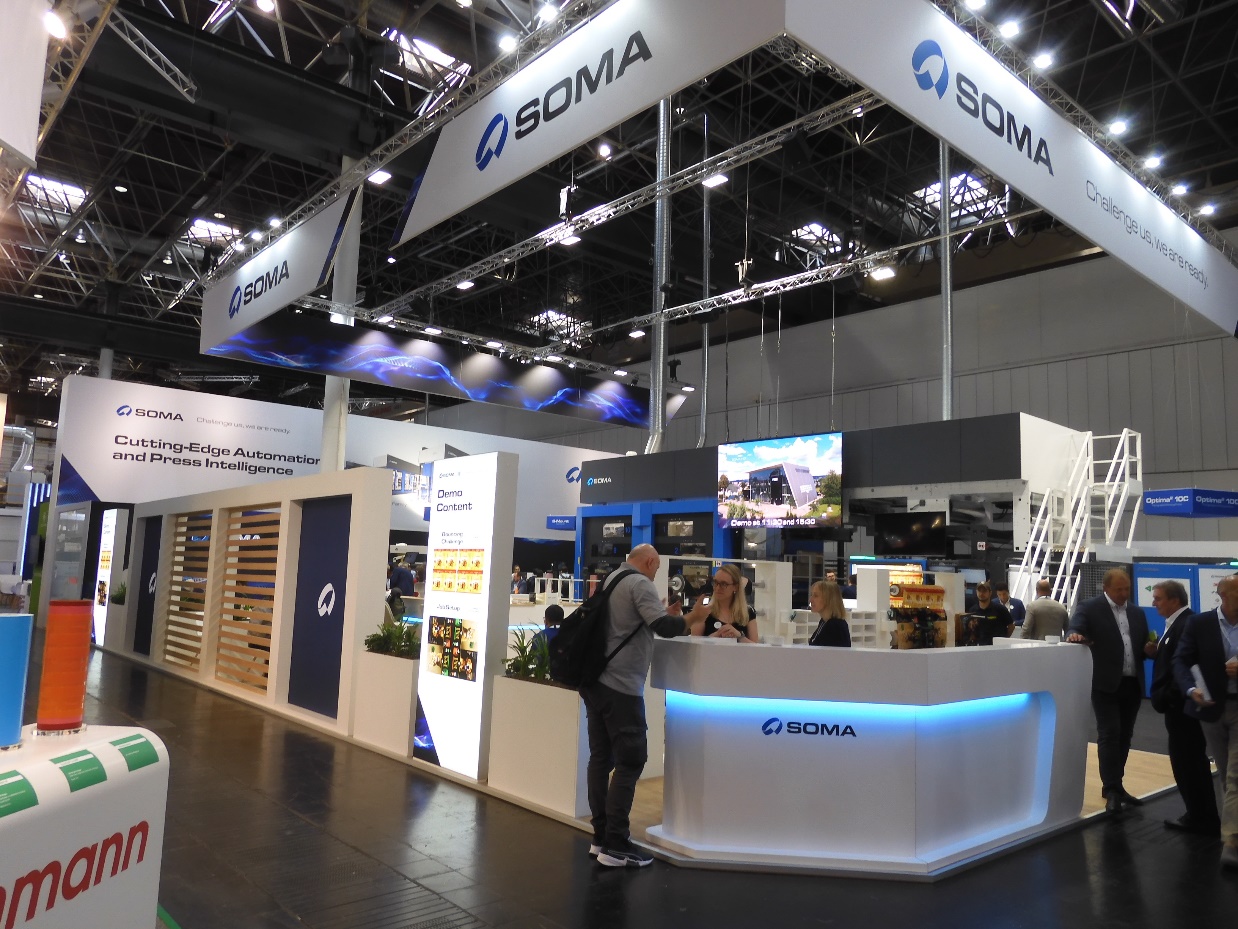 Flexotisk- úzkodráhové (liniové) stroje -  (také kombinované s dalšími tiskovými technologiemi = ofset, sítotisk, digitální tisk, zušlechťování) určené především k výrobě samolepicíchetiket- archový flexotisk(potisk vlnitých lepenek,nebyl prezentován, pouze ve variantěv kombinaci s výsekemna slotrech)
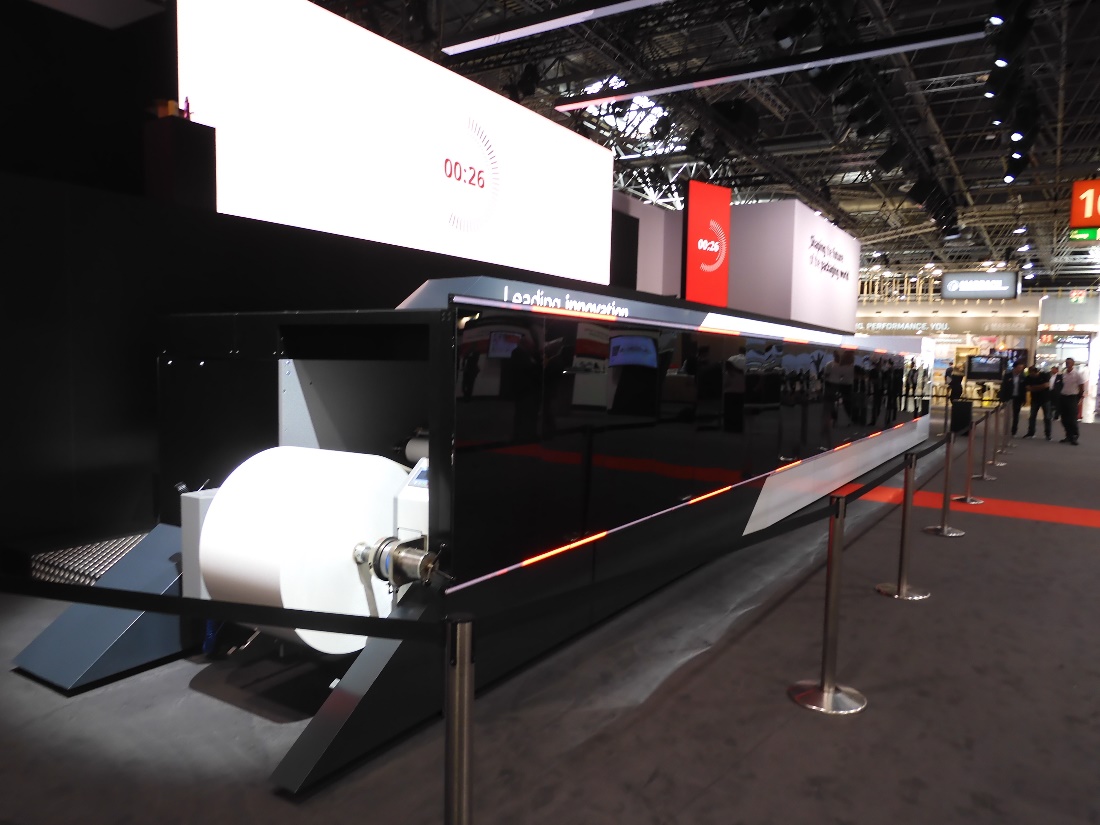 Flexotisk- kombinované výrobní linky – například výrobní zařízení z kotouče na produkci papírových pytlů,odnosných tašek,papírových sáčků,apod.(řada Asijskýchvýrobců)
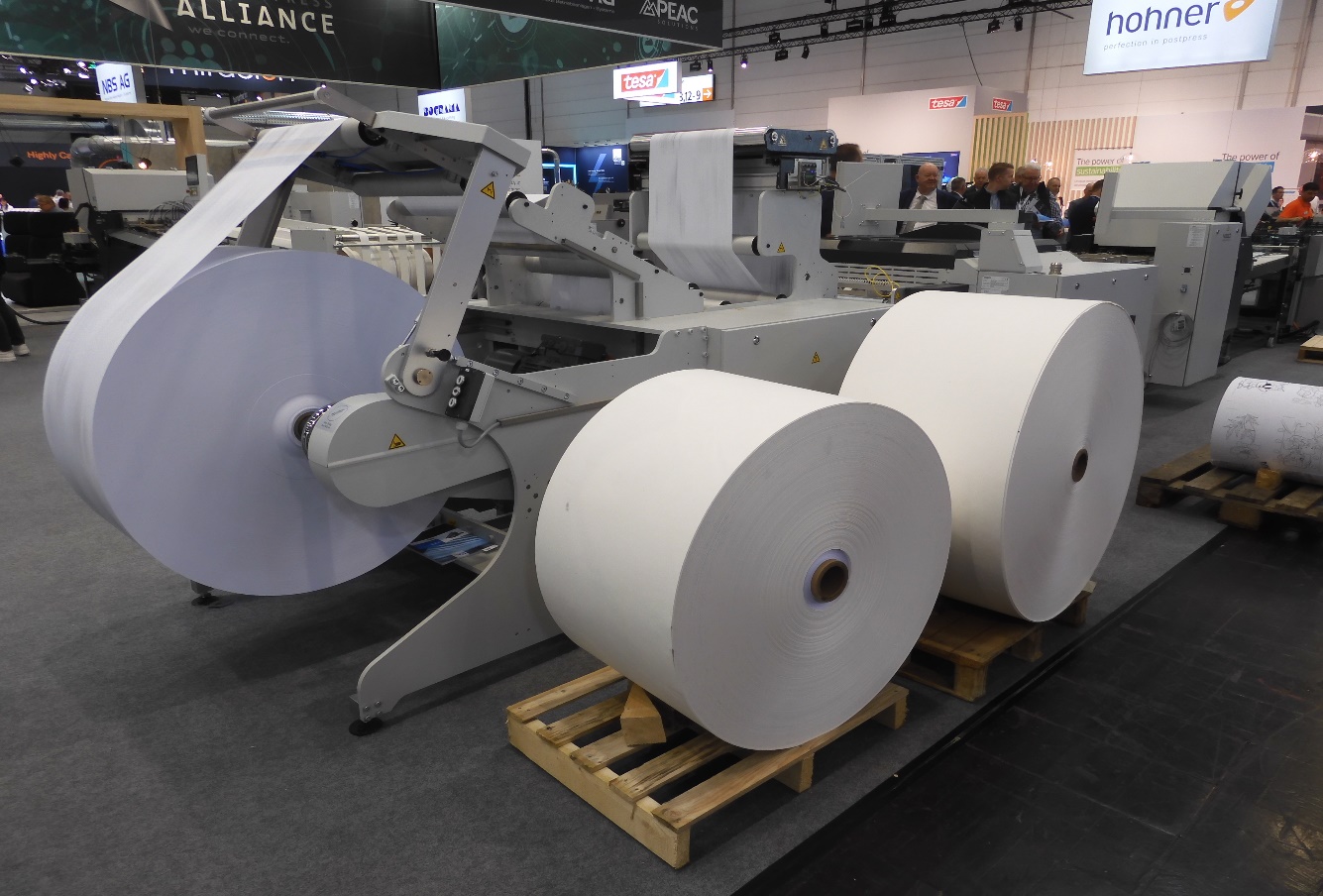 Digitální tisk
Stroje na produkční digitální tisk na veletrzích drupa již od roku 2000, nástup do praktického uplatnění pomalejší, než byla původní očekávání, především z hlediska celkového objemu potisku
Nejprve na principu elektrografického tisku (tonery)
Prudký rozvoj (kvantitativní i kvalitativní) inkoustového tisku
Speciální varianty digitálního tisku (Indigo, Nanoprinting…)
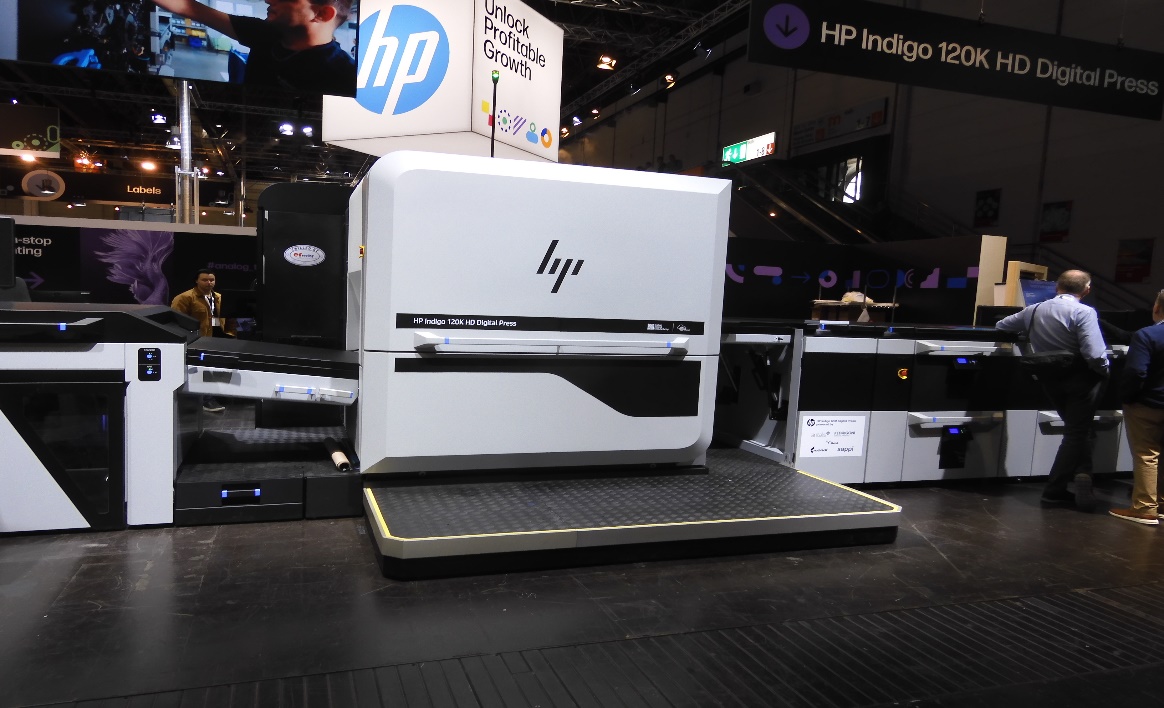 Nanoprinting a Indigo
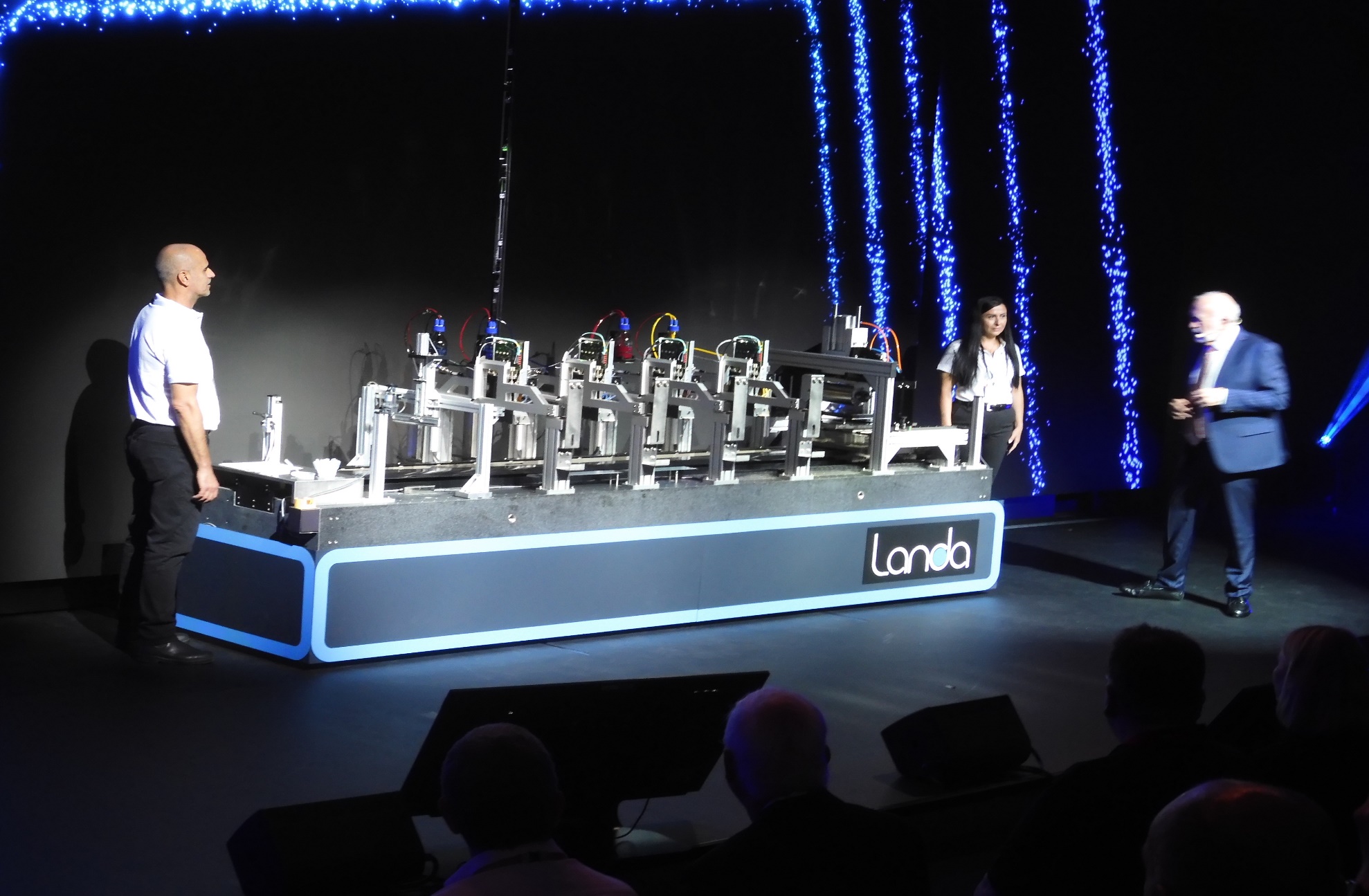